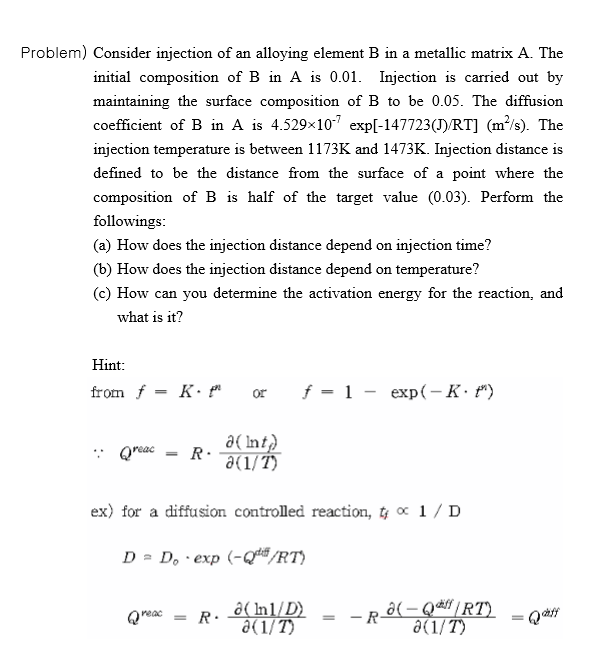 AMSE318 HW8 with python
49004547 Seokjee SHIN
Result
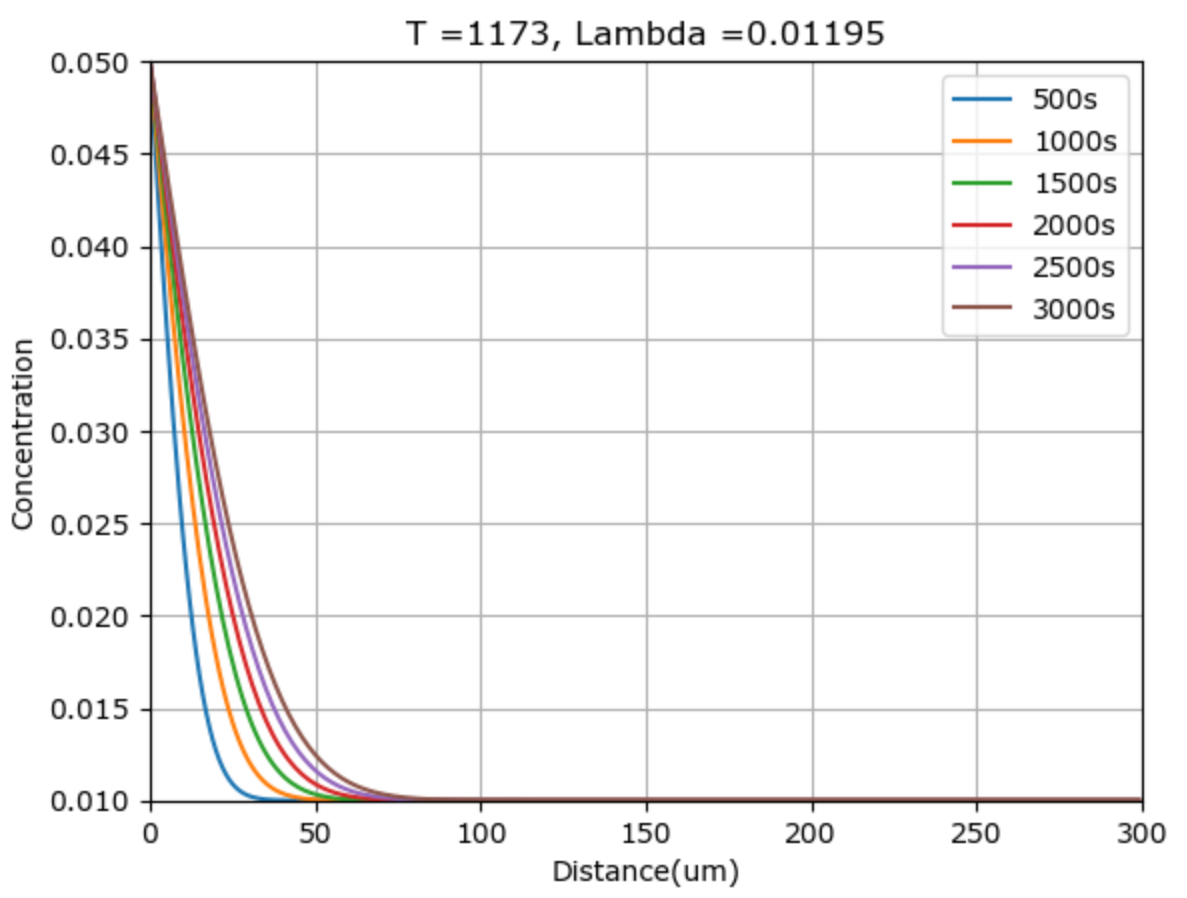 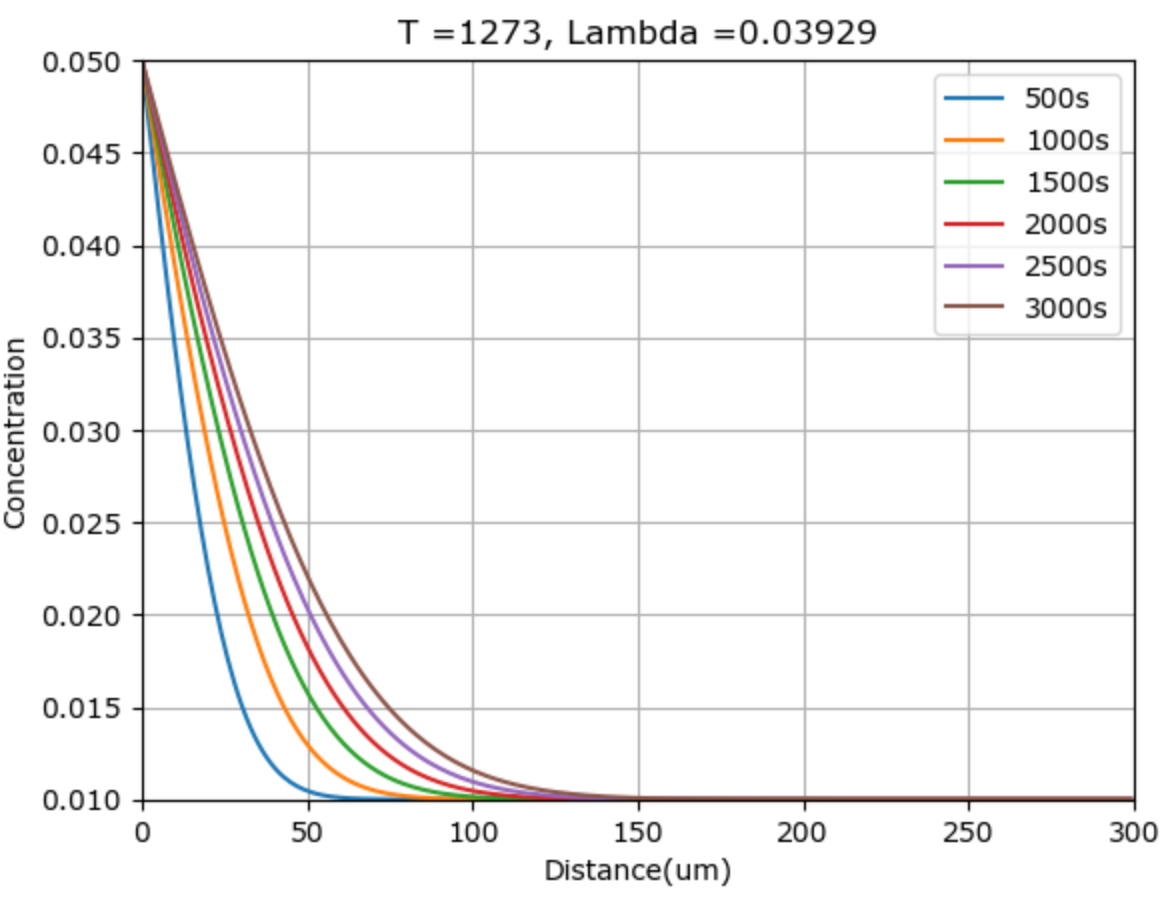 2023
AMSE318 HW8 WITH PYTHON
2
Result
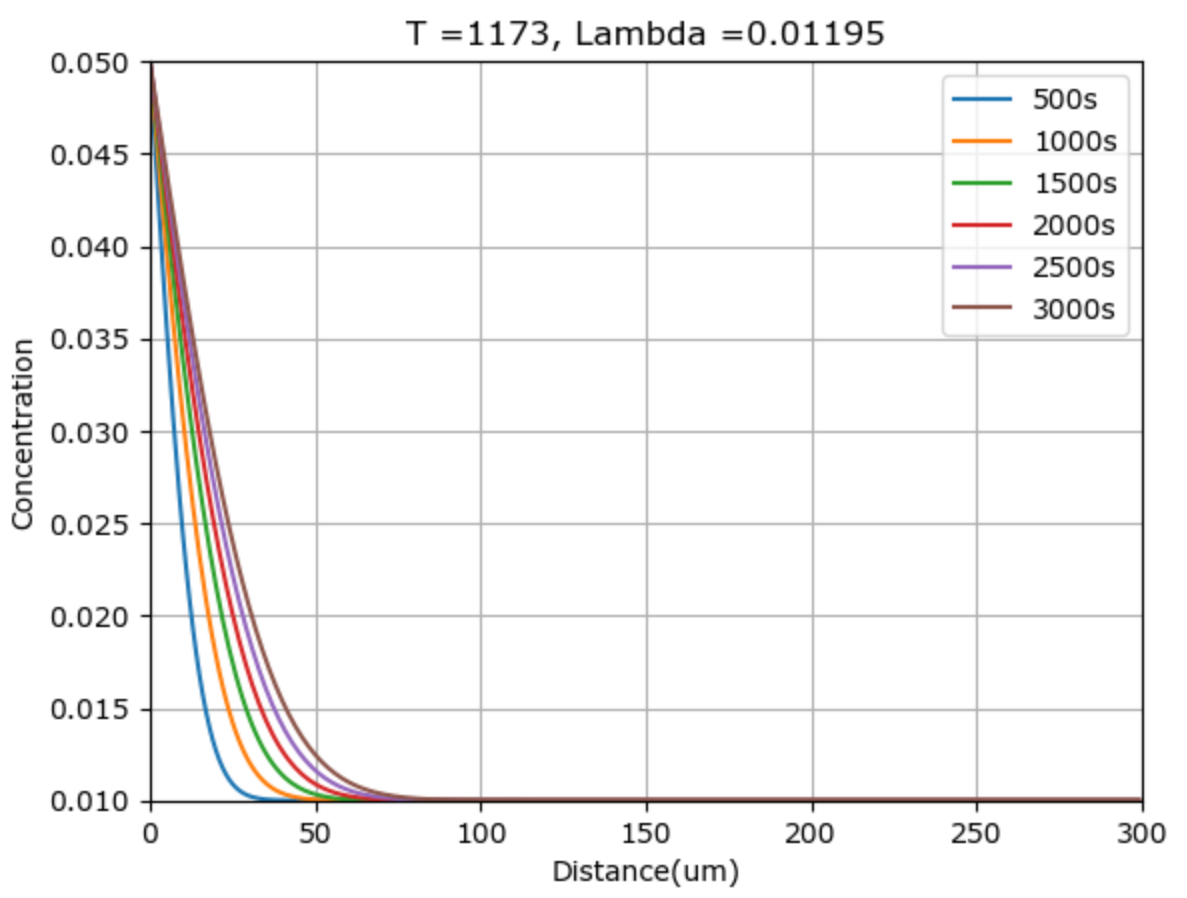 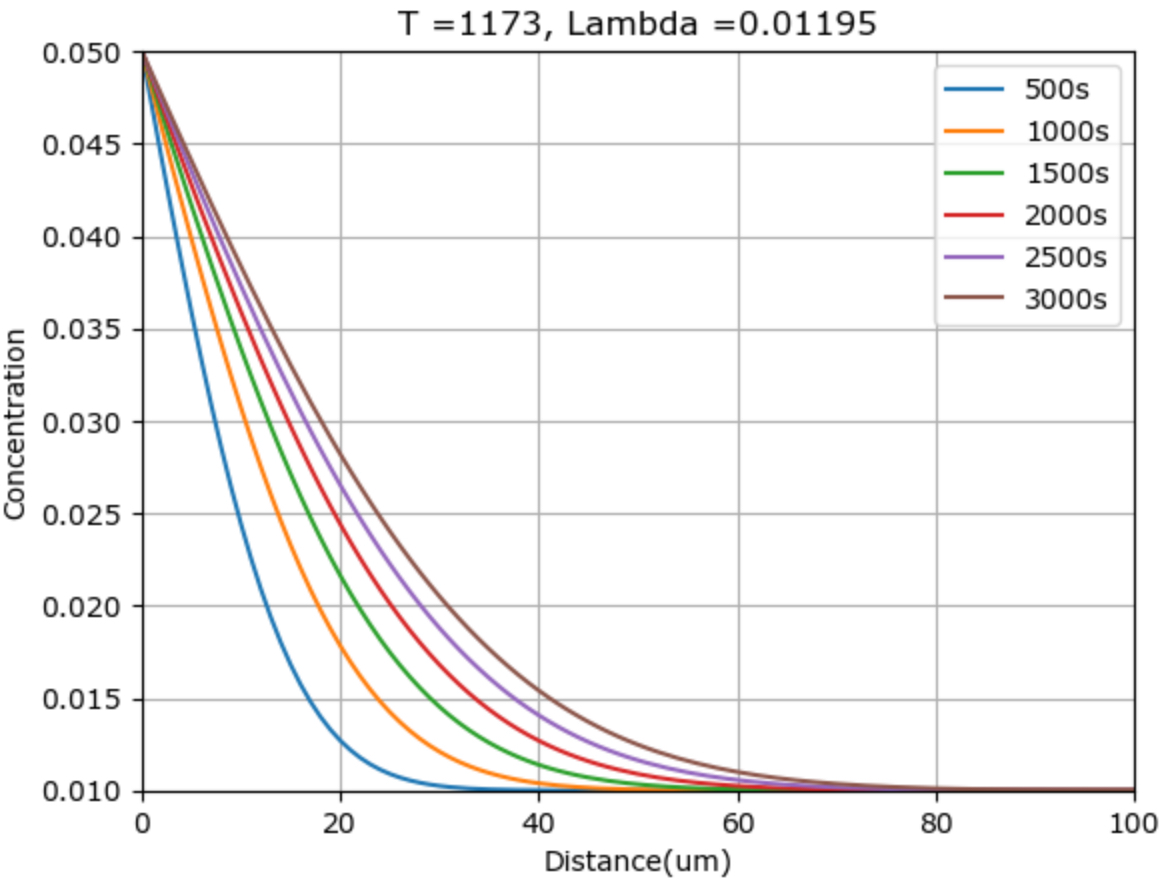 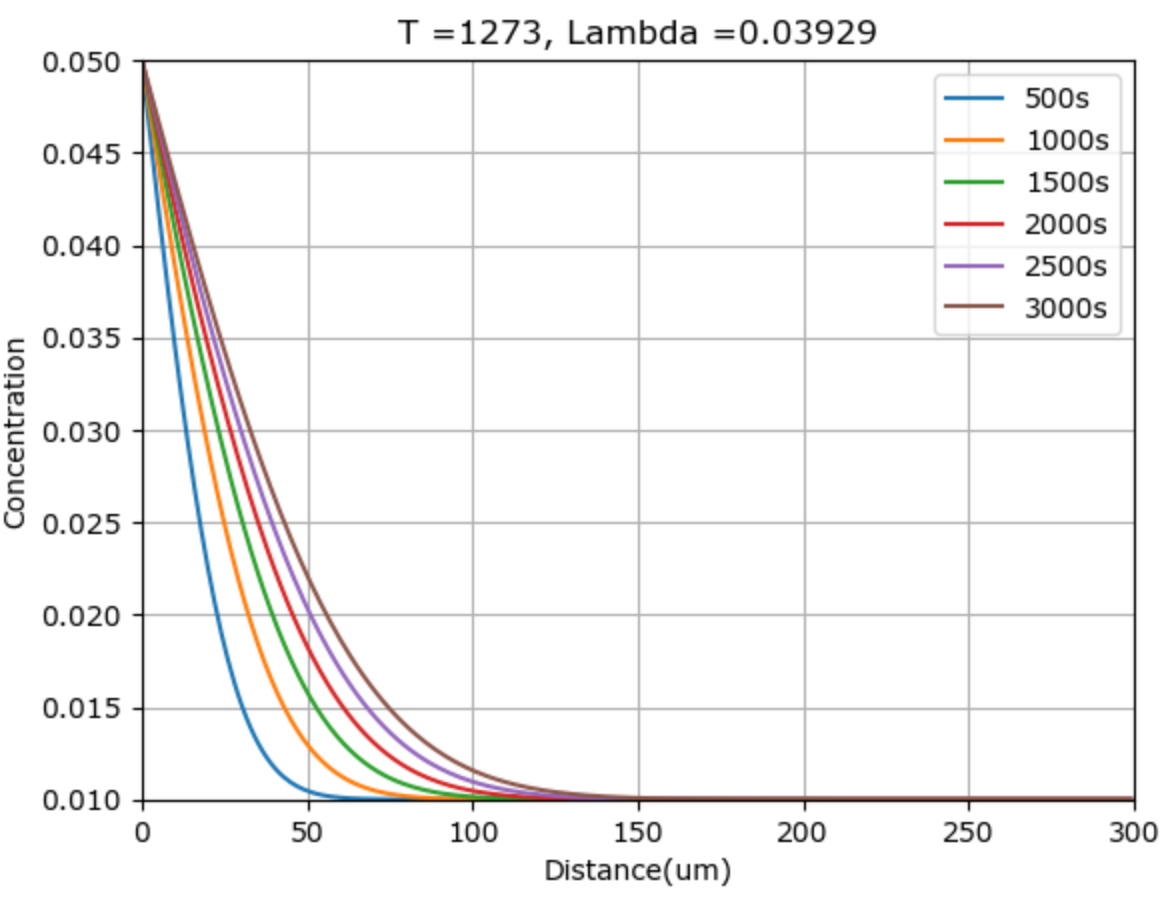 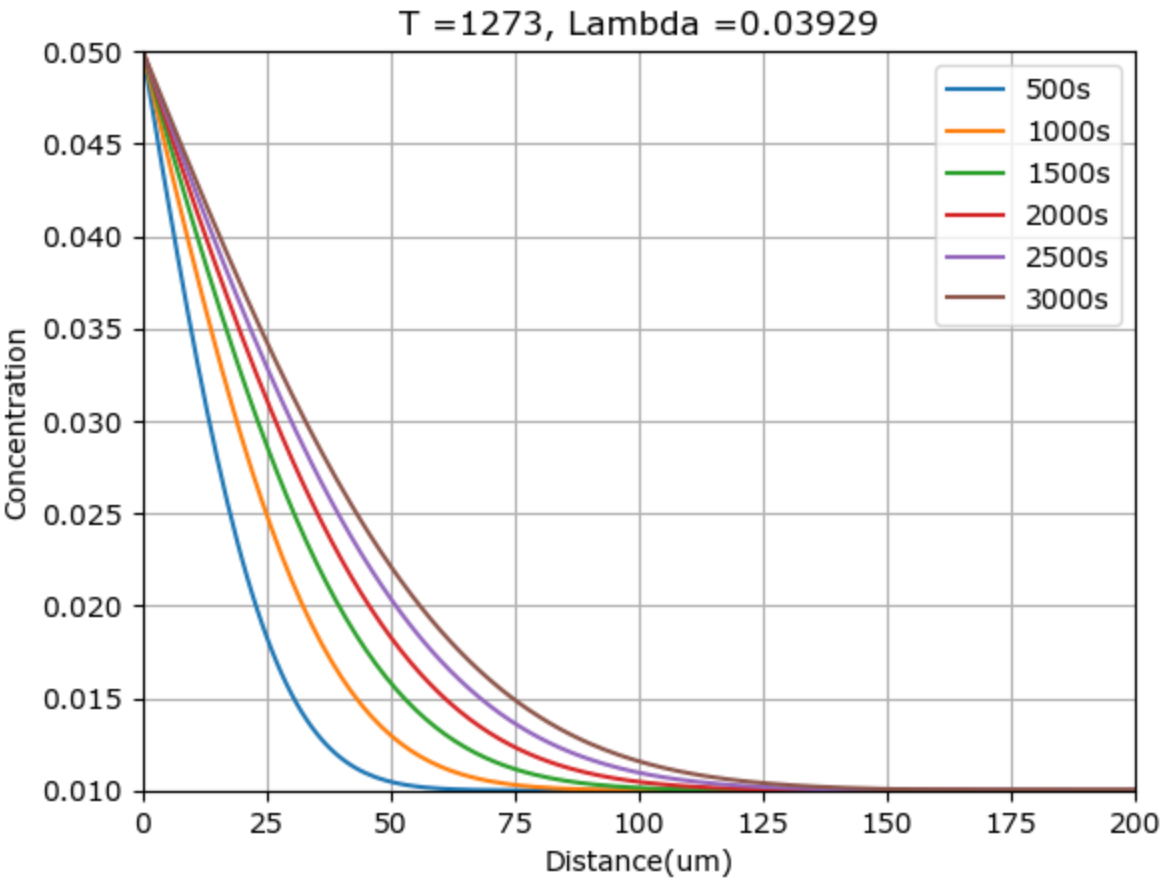 2023
AMSE318 HW8 WITH PYTHON
3
Result
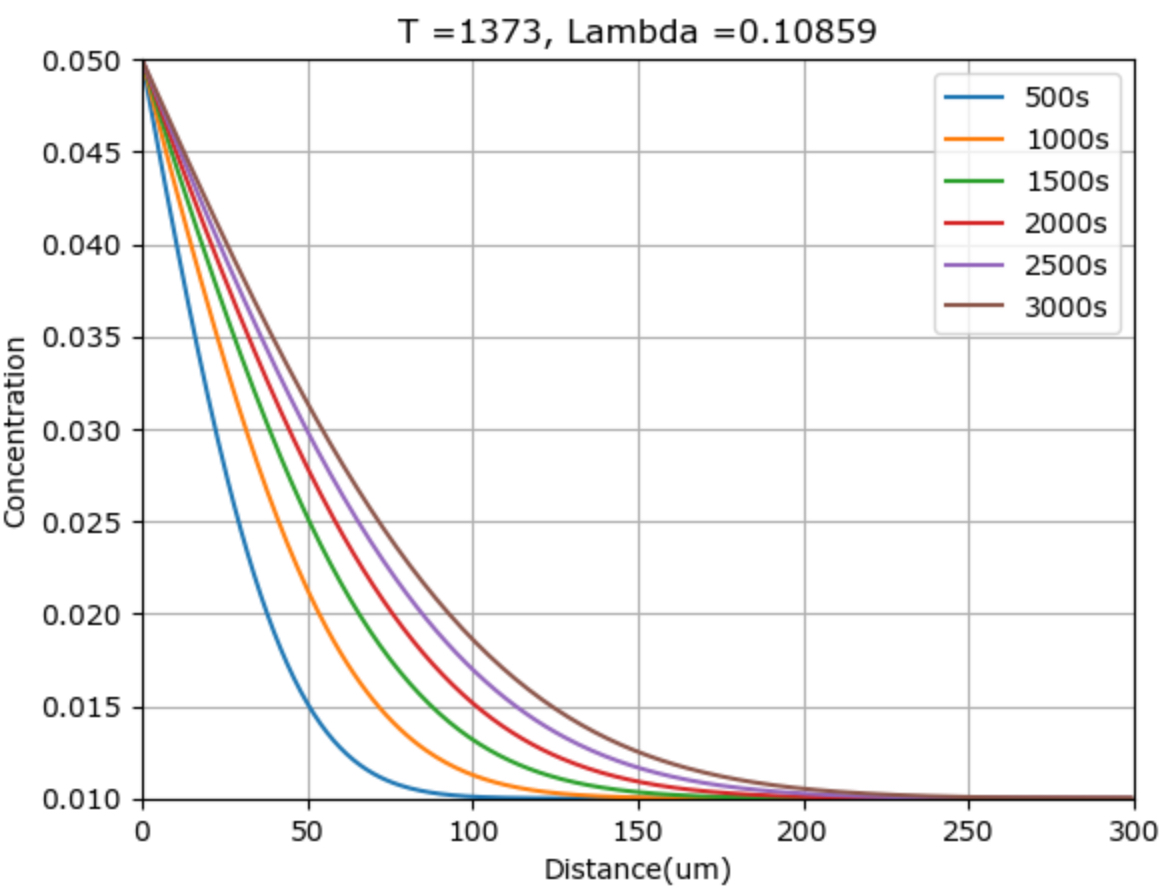 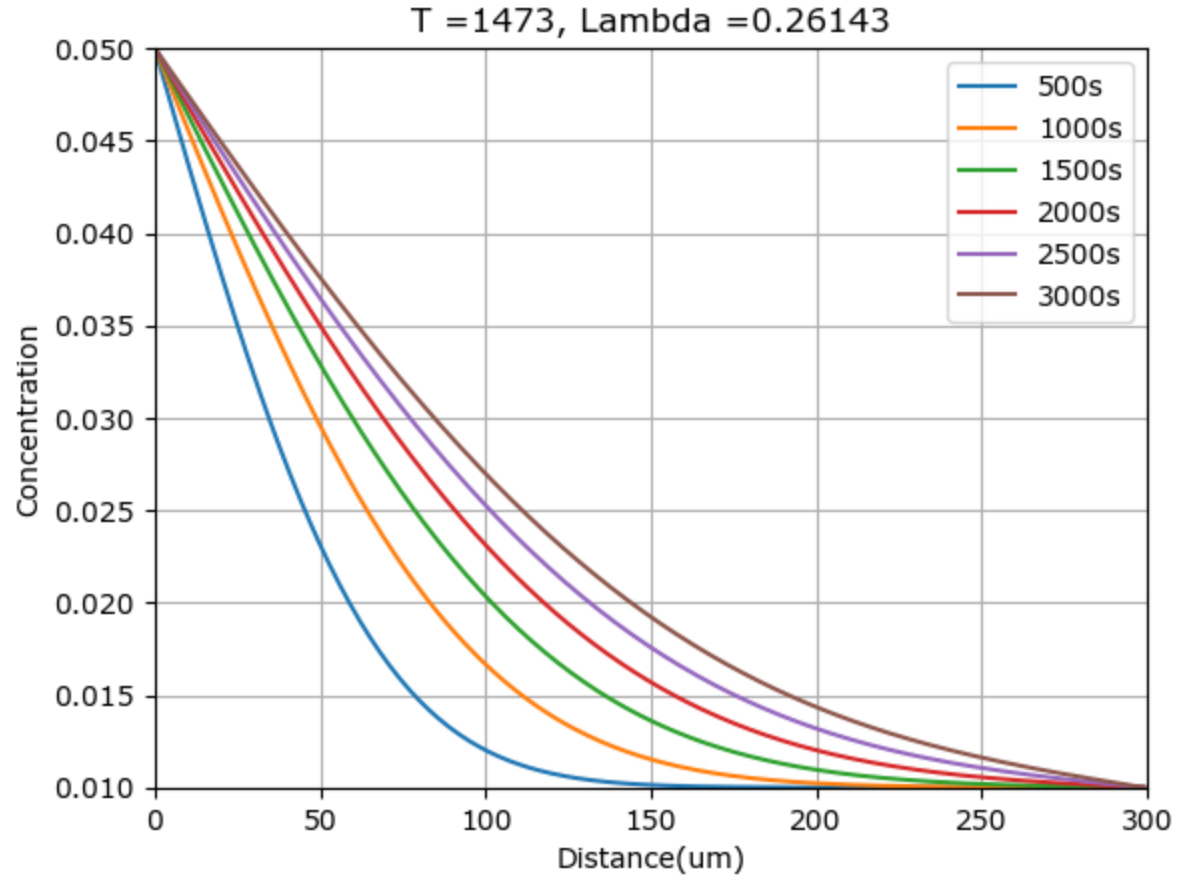 2023
AMSE318 HW8 WITH PYTHON
4
Result - a
2023
AMSE318 HW8 WITH PYTHON
5
Result - B
2023
AMSE318 HW8 WITH PYTHON
6
Result - C
Was able to find the value of Q with slope of 1/T vs. ln(injection distance). The error % is bigger than expectation, but it may be due to numerical errors such as rounding values or lack of data/accuracy. If we change the parameters, the Q value/Error% may change.
2023
AMSE318 HW8 WITH PYTHON
7